Муниципальное бюджетное дошкольное образовательное учреждение  детский сад № 29 «Искорка»
Общее родительское собрание«Начало учебного года – начало нового этапа в жизни детского сада, его воспитанников и родителей»октябрь 2016
Цель собрания: расширение контакта между педагогами и родителями;моделирование перспектив взаимодействия на новый учебный год; повышение педагогической культуры родителей.
Задачи: познакомить родителей с задачами и особенностями образовательной работы, задачами дошкольного учреждения на новый учебный год; научить родителей наблюдать за ребенком, изучать его, видеть успехи и неудачи, стараться помочь ему развиваться в его собственном темпе
Повестка дня:
Вступительная часть. 
  Заведующий МБДОУ – Ирина Карповна Коновалова
3.      Ознакомление родителей с приоритетными направлениями работы детского сада на 2016-2017 учебный год. Особенности образовательного процесса в связи с введением Федерального государственного образовательного стандарта ДО Старший воспитатель– Людмила Викторовна Загузина
Выступление старшей мед.сестры – Дины Артуровны Антроповой «О здоровье – всерьез».
Выборы членов совета родителей.
 Коротко о разном.
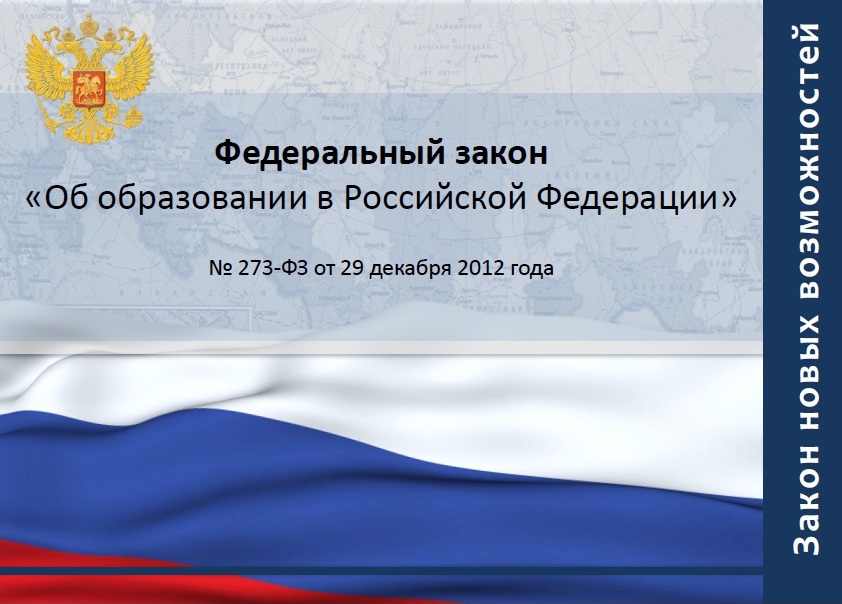 В статье 44  «Права, обязанности и ответственность в сфере образования родителей(законных представителей) несовершеннолетних обучающихся
1. «Родители (законные представители) несовершеннолетних  обучающихся имеют преимущественное право на обучение и воспитание детей перед всеми другими лицами. Они обязаны заложить основы физического, нравственного, интеллектуального развития личности ребенка.
2. Органы государственной власти и органы местного самоуправления, образовательные организации оказывают помощь родителям (законным представителям) несовершеннолетних обучающихся в  воспитании детей , охране и укреплении их физического и  психического здоровья , развитии индивидуальных особенностей и необходимой коррекции нарушений их развития.
Что такое современный детский сад?
Детский сад будущего – это замечательная идея, это наш завтрашний день.
Детский сад – это большой дом, где «проживают» и «творят» дети, педагоги, родители.
Это детский сад, в котором ребенку предоставляется больше возможностей: свободы выбора в самовыражении, в развивающей среде, в общени
и, в направлениях развития
Как вы представляете себе современных детей?
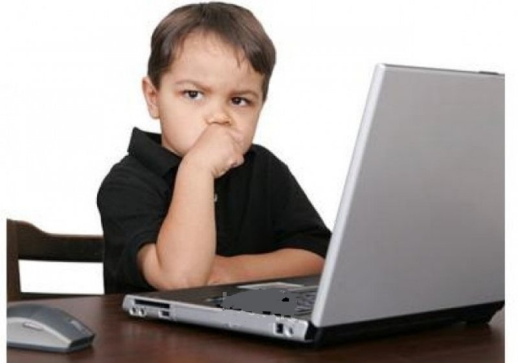 Современные дети
Разные такие:
Есть дети – непоседы,
Есть дети озорные,
Есть дети почемучки,
Хотят о многом знать,
Мечтают, когда вырастут,
На луну слетать.
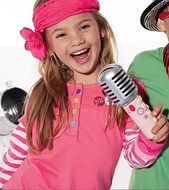 Дети есть спокойные,
Тихие и скромные,
Любят они с мамами
Целый день играть,
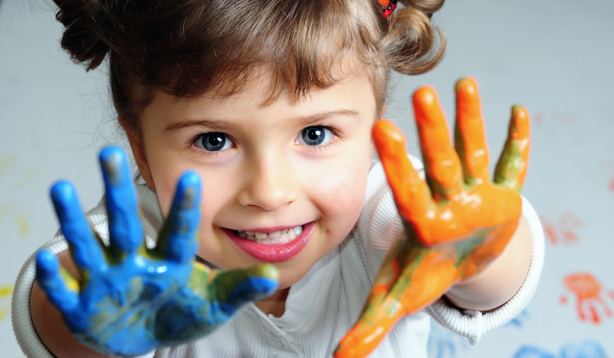 Друзей не обижают,
Взрослых уважают.
О таких детишках
Можно лишь мечтать
что вы вкладываете в понятие «современный воспитатель».
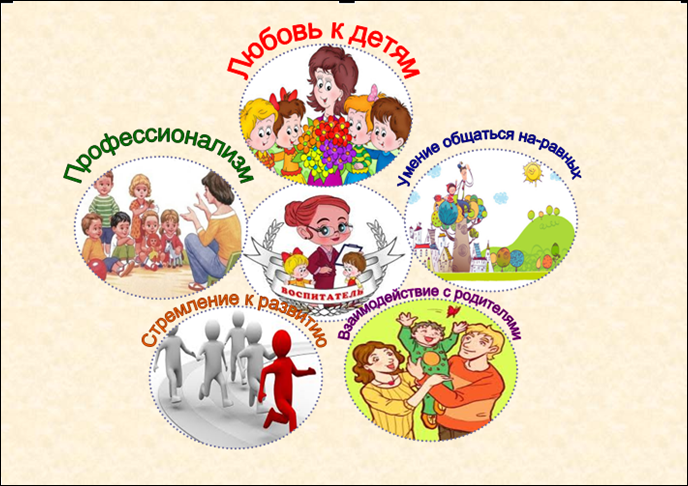 Современный воспитатель –
Это чудо – педагог:
Много знает и умеет,
Преподаст он всем урок.
Для детей – вторая мама,
Для сотрудников он друг,
Для родителей – наставник,
Он заменит всех вокруг.
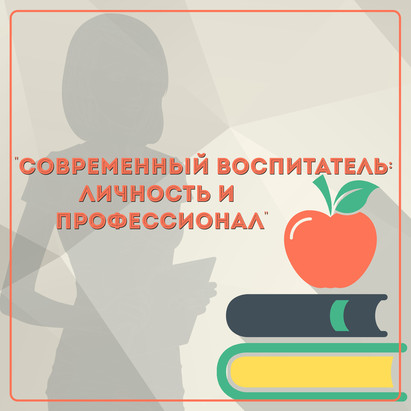 Он и дворник, и маляр,
Современный воспитатель –
Он имеет Божий дар.
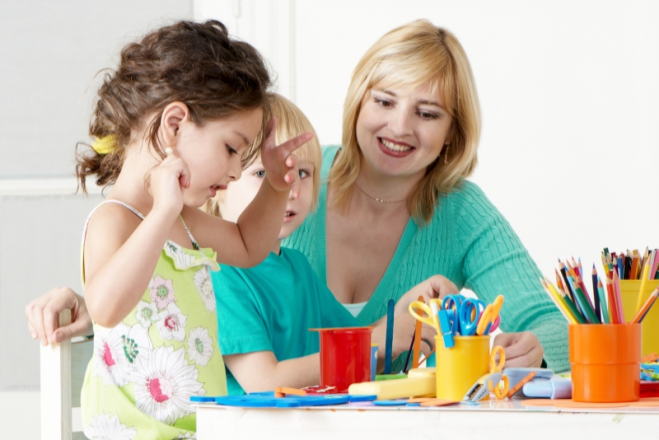 Давайте попробуем составить портрет современного родителя.
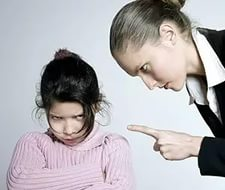 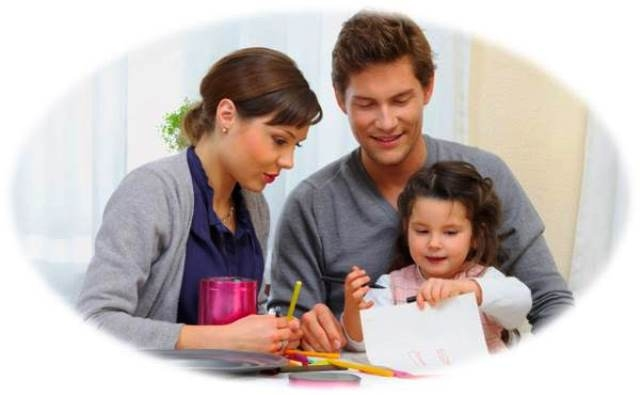 Современный родитель – 
          В чем его укорить?
Есть родитель – «заказчик» - 
          Любит он говорить,
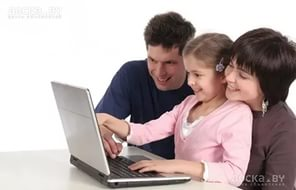 Наблюдатель – родитель
          Будет только лишь зрить.
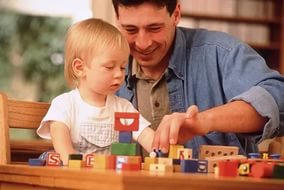 Активист и помощник – 
         Детям радость дарить.
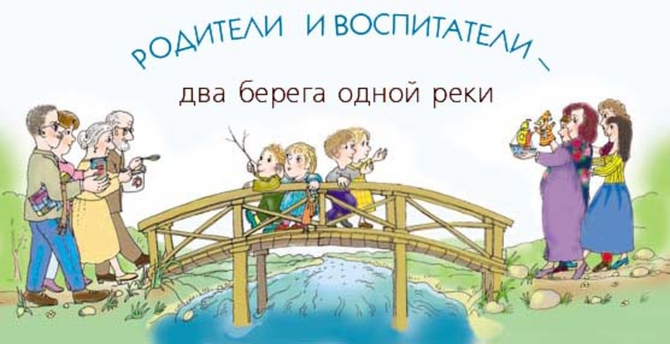 Ребенок




                                                 
                                                  
Родитель
Педагог
Особенности образовательного процесса в ДОО
Направления: физкультурно-оздоровительное, социально-коммуникативное, художественно-эстетическое, опытно-экспериментальная деятельность, повышение методической грамотности педагогов
          Цели: Создание благоприятных условий для полноценного проживания ребенком дошкольного детства, формирование основ базовой   культуры личности, всестороннее развитие психических и физических качеств в соответствии с возрастными и индивидуальными особенностями, подготовки к жизни в обществе, к обучению в школе, обеспечение безопасности жизнедеятельности дошкольника.
годовые задачи
1. Совершенствовать физкультурно-оздоровительную работу, используя современные образовательные технологии.
2.Формирование поликультурной компетенции детей дошкольного возраста посредством приобщения их к народной культуре (фольклор, народно-прикладное искусство).
3.Развитие логического мышления дошкольников средствами дидактических игр.
4.Совершенствовать профессиональное мастерство педагогов, внедряя современные формы работы с семьей.
5.Продолжать работу, направленную на развитие художественно-эстетических и музыкальных способностей дошкольников.
6.Продолжать работу педагогического коллектива, направленную на развитие экспериментальной деятельности с детьми дошкольного возраста, с целью развития их интеллектуальных способностей, познавательного интереса, творческой инициативы.
Особенности организации образовательной деятельности ДОУ в соответствии с ФГОС ДО
Приказ Министерства образования и науки Российской Федерации от 17 октября 2013 г. № 1155 г. Москва 
«Об утверждении федерального государственного образовательного стандарта дошкольного образования»
Вступил в силу с 1 января 2014 года 
До 1 января 2016 года полный переход ДОУ на Федеральный Государственный Образовательный Стандарт
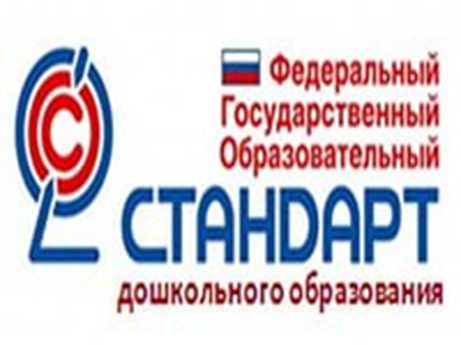 Новый документ ставит во главу угла индивидуальный подход к ребенку через игру.
Виды детской деятельности
- игровая, включая сюжетно-ролевые игры, игры с правилами и др.;
- коммуникативная (общение и взаимодействие со взрослыми и сверстниками);
- познавательно - исследовательская (исследование объектов окружающей среды и экспериментирование с ними);
- восприятие художественной литературы и фольклора;
- самообслуживание и элементарный бытовой труд;
- конструирование из разного материала, включая конструкторы, модули, бумагу, природный и иной материал;
- изобразительная (рисование, лепка, аппликация);
- музыкальная (понимание смысла музыкальных произведений, пение, игра на музыкальных инструментах, музыкально-ритмические движения);
-  двигательная активность (овладение основными движениями).
Способ организации детской деятельности
Изменяется способ организации детских видов деятельности: не руководство взрослого, а совместная (партнерская) деятельность взрослого и ребенка.
ФГОС ДО  предлагает для мотивации образовательной деятельности не набор отдельных игровых приемов, а усвоение образовательного материала в процессе подготовки и проведения каких-либо значимых и интересных для дошкольников событий.
Решение родительского собрания:
Утвердить родительский комитет в следующем составе: 

Принять к исполнению правила для родителей.
3. Педагогам и родителям осуществлять взаимодействие друг с другом, стремясь к    выполнению главной задачи — созданию благоприятных условий для образования детей в сложившемся коллективе.
4. Принять к сведению перспективы развития детского сада на 2016-2017 учебный год
Желаем вам успехов!
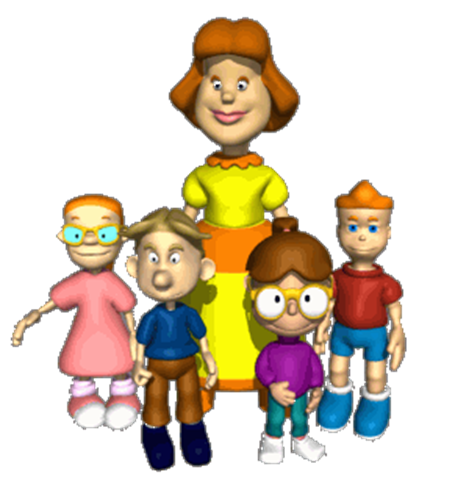